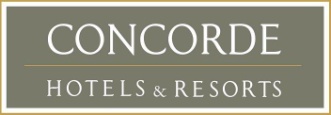 Christmas 
 Program
Sunday 24th Of December 2017
ITALIAN RESTAURANT
Come along with your little ones and enjoy the Christmas Eve to start celebration period.
At 19:00 
Christmas Dinner
Live Music from 19:30 – 22:00 
At 20:00 Christmas Santa Clause Show 
Special guest : Santa Clause
At 23:30 
Belly Dance Show 
Normandy II
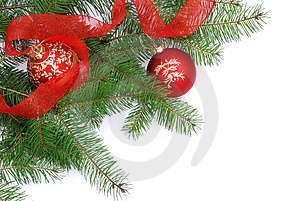 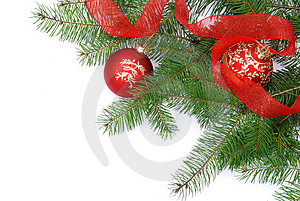 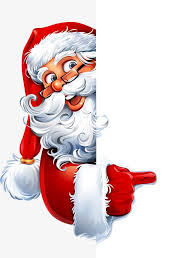 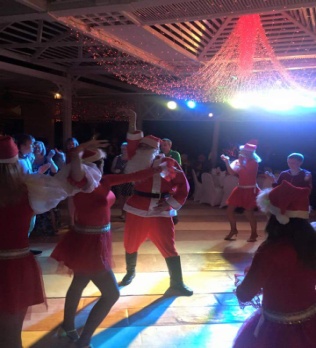 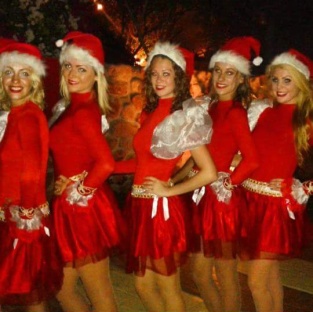 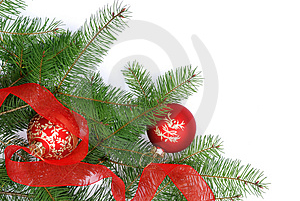 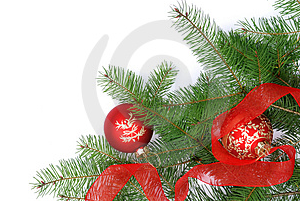 For Table reservation please contact Guest Relation Desk